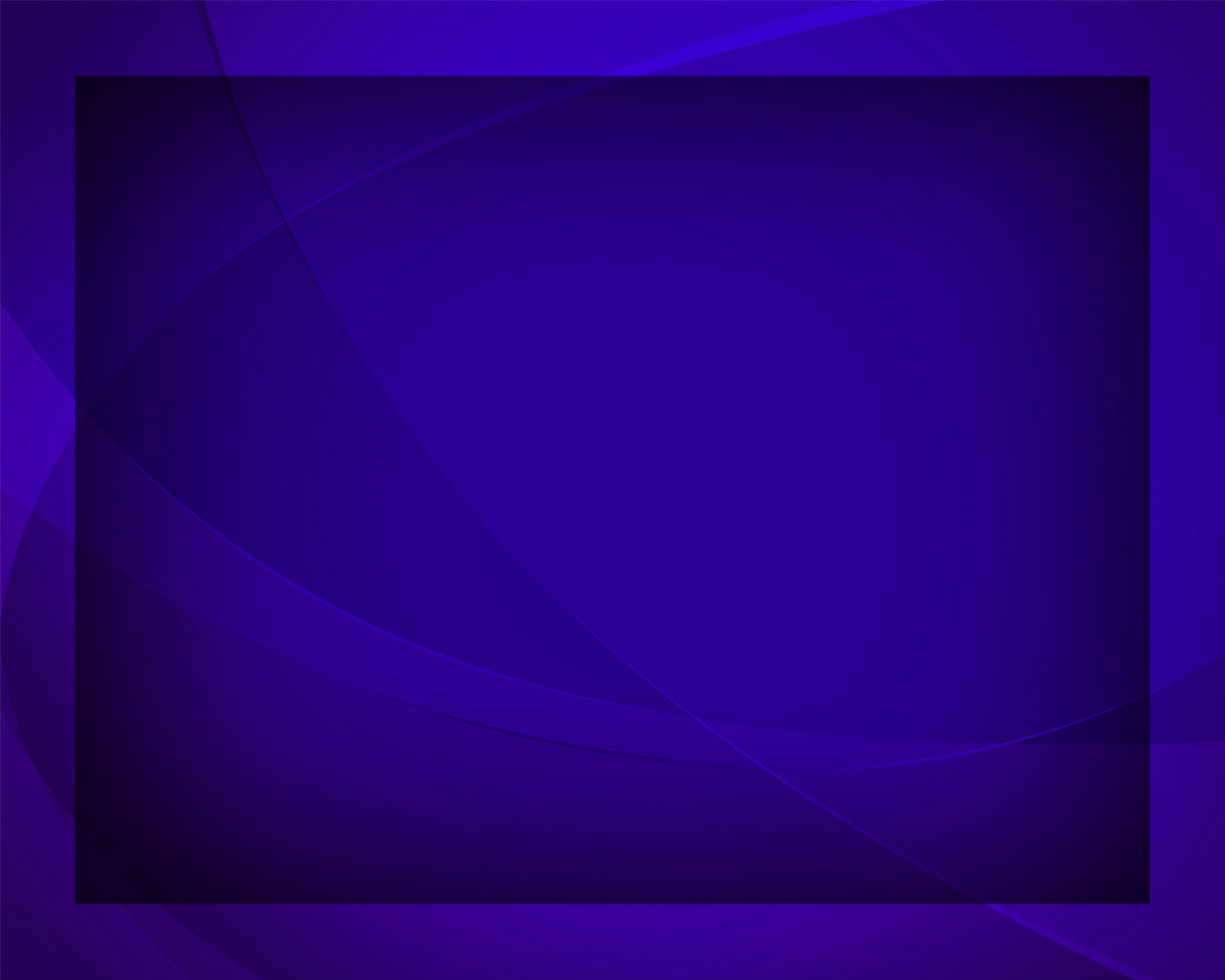 Слышу я - вновь раздаются...
Гимны надежды № 8
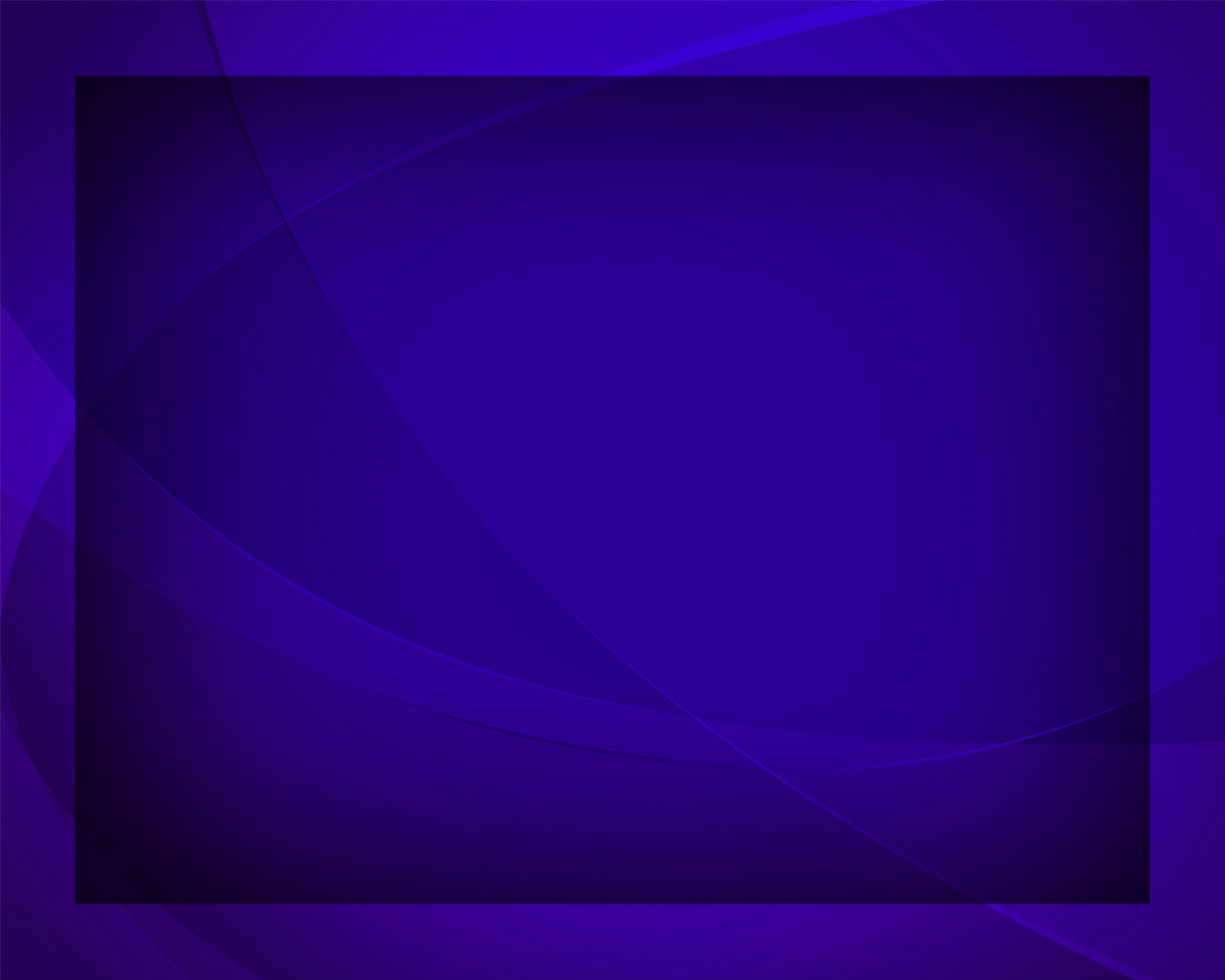 Слышу я –
 вновь раздаются хвалебные звуки. 
К небу, к Творцу поднимаю я
 радостно руки.
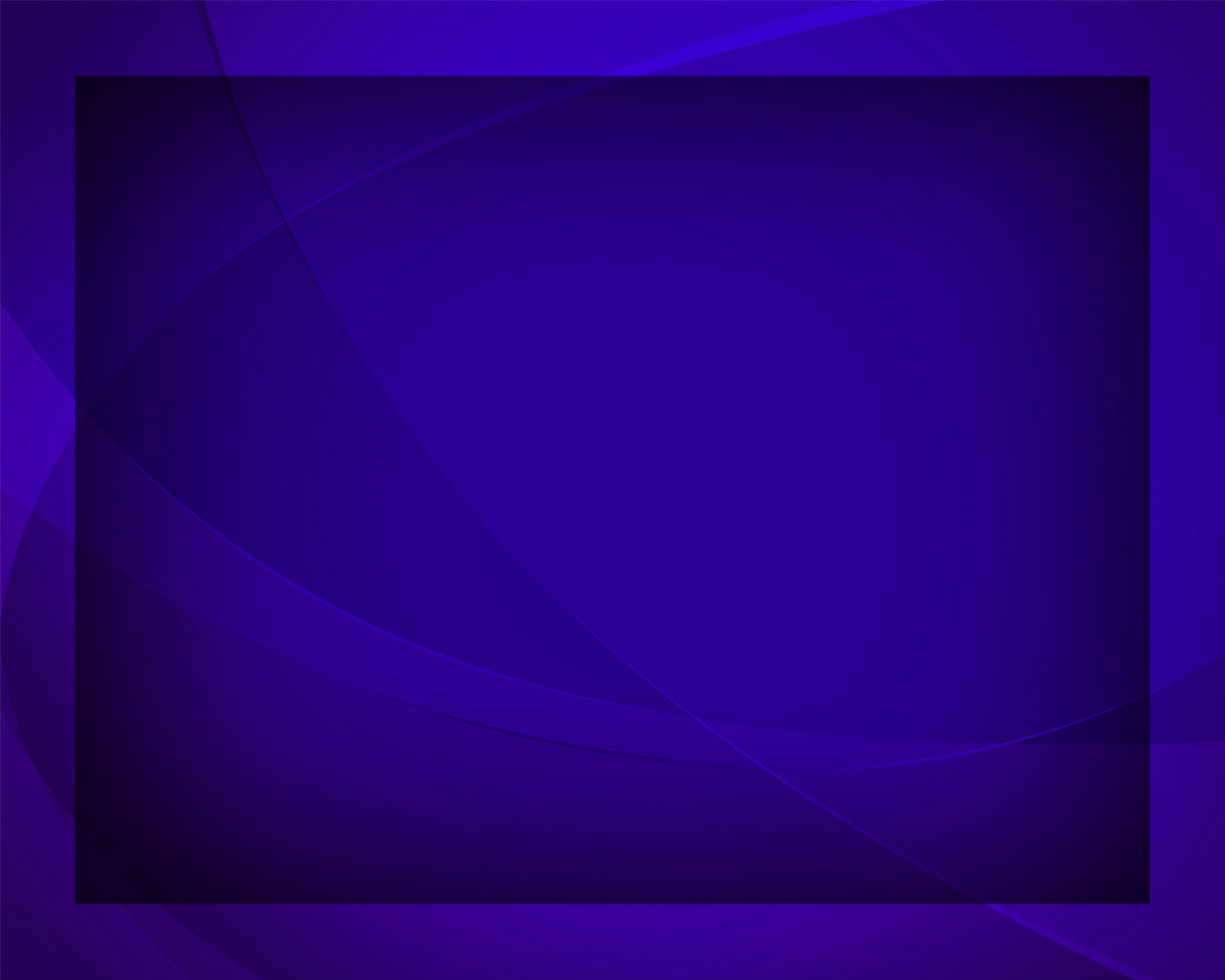 Песни хвалы 
льются волной 
из груди, 
Чуждые горя и муки.
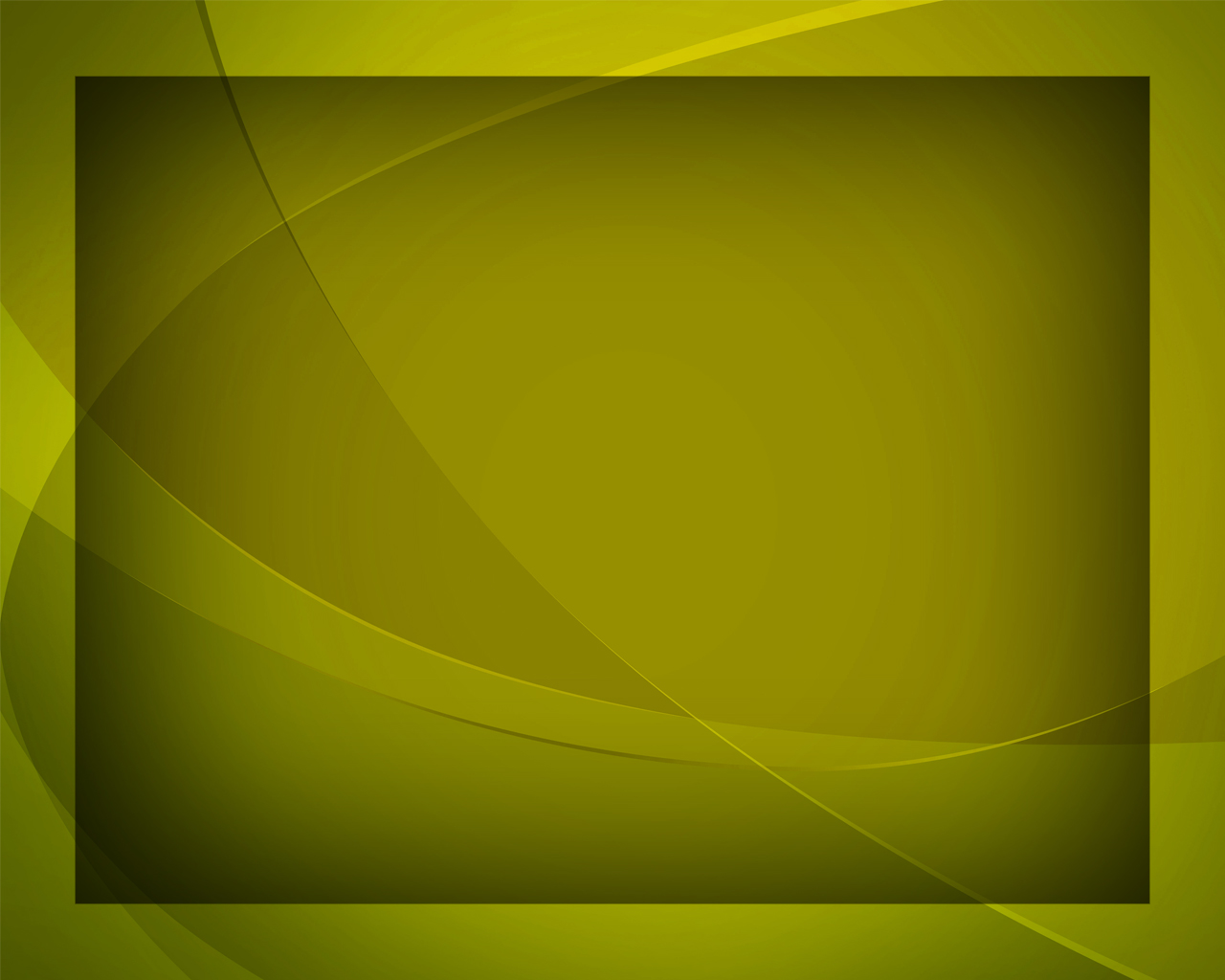 Пойте, друзья, Всемогущему, Вечному Богу! 
Он изгоняет 
из сердца
 сомненья, тревогу.
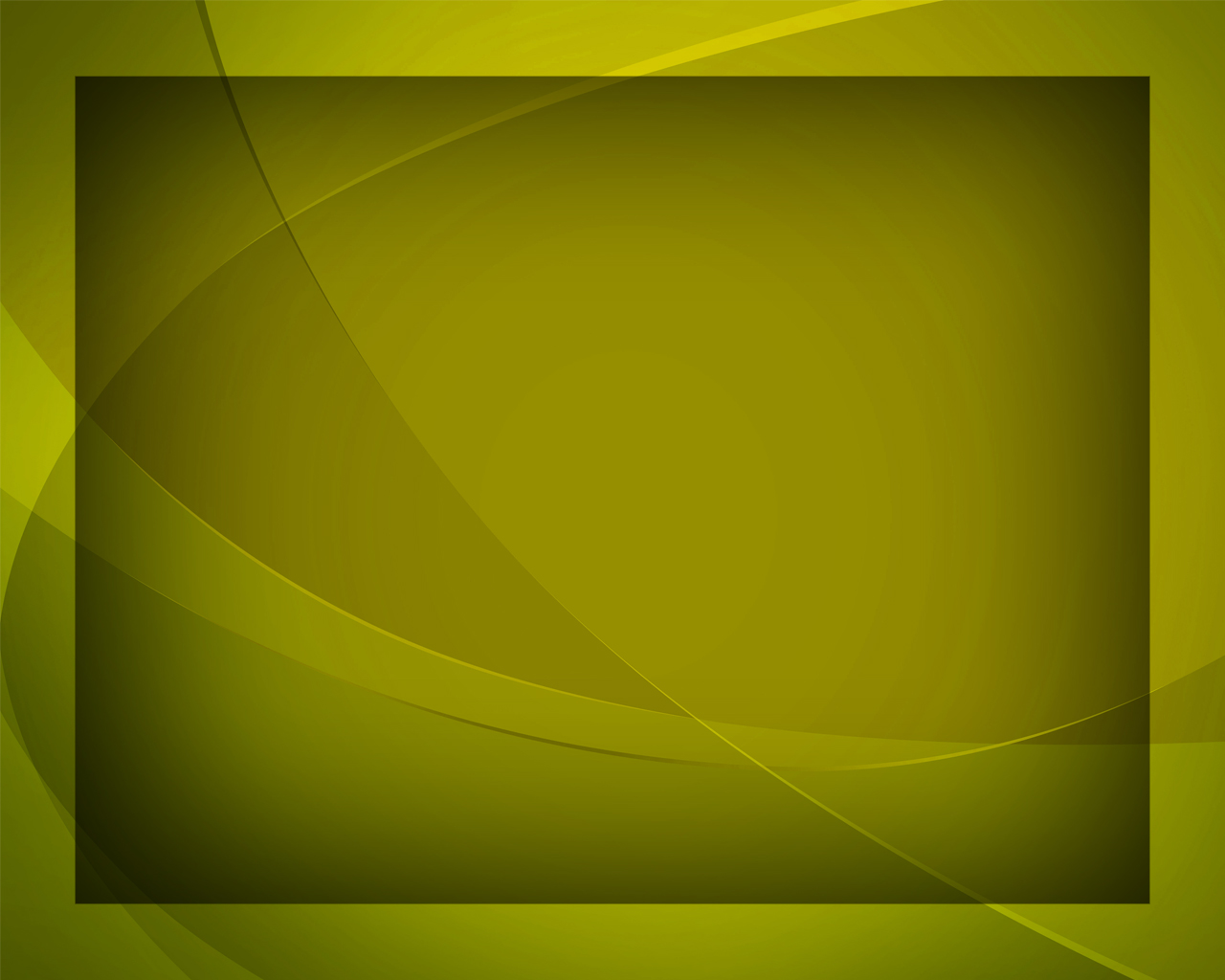 В песнях хвалу 
я воспеваю 
Творцу, Богу, 
великому Богу!
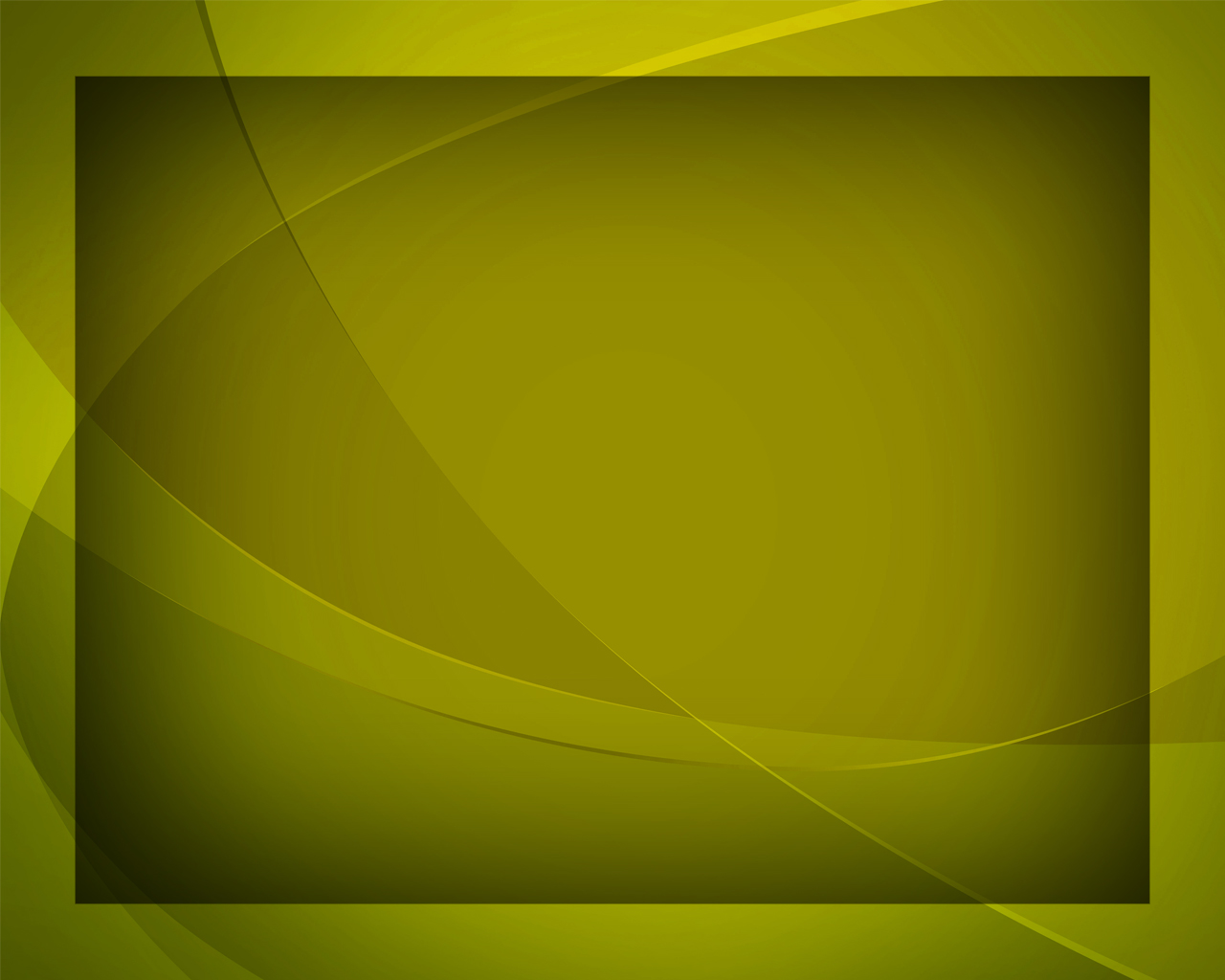